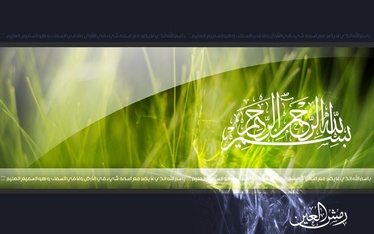 Dr. Muhammad Ali-ur-Rasheed
Lecturer , Department of Physiotherapy.
Sargodha Medical College.
NEUROLOGICAL PHYSICAL THERAPY INCLUDING CLINICAL PRACTICE
COURSE DESCRIPTION:
MEDICAL TERMINOLOGY REGARDING NEUROLOGICAL SYSTEM
Brain, Spinal cord, CNS Support Structures, Neurons, PNS and Spinal Level Reflexes
NEUROLOGICAL EXAMINATION:
History, System review and Test and measures
INTERVENTIONS:
Introduction to Theories of Neurological Rehabilitation
Remediation & facilitation approaches
Bobath-NDT
Motor relearning program(MRP) 
Kabat, Knott, Voss (PNF)
Constraint induced movement therapy (CIMT)
Motor Control / Motor Learning Approach, Neural plasticity/ adoptability, Balance, Role of sensory system, Skill acquisition, Postural Control, Mobility Function, Task-Related Training Approach, Compensatory Training Approach and Normal Reach, Grasp and Manipulation
`
NEUROLOGICAL DYSFUNCTIONS
CVA (Stroke), Traumatic Brain Injury (TBI), Spinal Cord Injury (SCI), Degenerative Diseases (Progressive CNS disorders), Multiple Sclerosis (MS), Parkinson’s Disease (PD), Post Polio Syndrome (PPS), Cerebellar Disorders, Vestibular Disorders, Cranial Nerves Disorders and Poly Neuropathies
NEUROMUSCULAR DISORDERS
CASE HISTORIES
Principles of assessment and outcome measures, Documentation in SOAP notes format, Evidence based neurological Physical Therapy Treatment protocols
RECOMMENDED TEXT BOOKS:
physical rehabilitation, susan b. o'sullivan
Neurological Physiotherapy Bases of evidence for practice Treatment and management of patients described by specialist clinicians by Cecily Partridge
Neurological Physiotherapy A problem-solving approach By Susan Edwards, second edition.
Neurologic examination By Robert j. Schwartzman , first edition
Steps in DiagnosingNeurologic Conditions
1. Determine whether the condition involves the nervous system
2. Determine an anatomic localization
3. Establish the time course of symptoms
4. Determine the most likely disease category
5. Make a clinical diagnosis or differential diagnoses
6. Order appropriate laboratory or neuroimaging tests
7. Establish definite diagnosis
8. Begin appropriate etiologic and symptomatic treatment
[Speaker Notes: Fundamental of neurological disseases]
1. Determine Whether the Condition Involves theNervous System
The first step is to determine whether the patient’s signs and symptoms are due to an illness involving the nervous system. This decision is based on the history and physical exam coupled with knowledge of general medical diseases. For example, syncope causes loss of consciousness, but the etiology can be from cardiovascular disease.
2. Determine an AnatomicLocalization
Muscle
↓
Neuromuscular junction
↓
Peripheral nerve
↓
Nerve root
↓
Spinal cord
↓
Brainstem
↓
Cerebellum
↓
Basal ganglia and thalamus
↓
Cerebral cortex
↓
Meninges and cerebrospinal fluid
muscles
Weakness without sensory loss
Proximal muscles weaker than distal muscles
Weakness that is often slowly progressive
Muscle atrophy
Neuromuscular Junction
Fatigue (especially to chewing and in proximal limb muscles)
Weakness without sensory loss
Ptosis with changing diplopia
No muscle atrophy
Peripheral Nerve
Mixture of motor and sensory findings
Distribution of signs either in a single nerve or in many nerves
Distal limb signs more pronounced than proximal signs
Trunk uncommonly involved
Pain in feet or along a single nerve distribution
Sensory loss of pain and temperature, or vibration and position sense, or to all modalities
Muscle atrophy and occasionally fasciculation corresponding to involved nerve
Nerve Root
Dermatomal distribution of sensory loss
Neck or back pain that may extend into limb
Loss of deep tendon reflex associated with that root
Weakness only in muscles supplied by that root
Spinal Cord
Sensory level is present
Weakness that may involve both legs or all limbs
Bowel and bladder signs
Autonomic nervous system dysfunction
Loss of reflexes at the level of cord involvement with hyperactivity below that level
Babinski signs
Leg spasticity
Brainstem
Cranial nerve involvement (especially facial weakness, facial sensory loss, dysphagia, dysarthria,
hoarseness, and diplopia)
Vertigo
Tetraparesis with four limb weakness and spasticity
Coma or semicoma
Changes in blood pressure, heart rate, and respiratory rate
cerebellum
Ataxia of limbs and gait
Vertigo
Nystagmus
Basal Ganglia and Thalamus
Extrapyramidal signs (bradykinesia, shuffling gait, masked face, etc.)
Movement disorder (chorea, athetosis, or tremor, which may be unilateral or bilateral)
Cerebral Cortex
Unilateral focal neurologic signs such as hemiparesis, hemihypesthesia, homonymous hemianopia
Aphasia
Memory loss
Apraxia
Dementia
Seizures
Meninges and Cerebrospinal Fluid
Headache—usually diffuse
Meningismus
Cranial nerve signs—often with multiple nerves involved
3. Establish the TimeCourse of Symptoms
The time course of the patient’s symptoms is an important part of the history and can be difficult to obtain.
The patient often may not have recognized early symptoms or attributed them to other causes.
Patients also rarely describe their symptoms in a clear time line.
Determination of the time course helps with urgency of the work-up, disease category classification, and prognosis.
4. Determine the Most LikelyDisease Etiology(s)
Most neurologic diseases fall into one disease category, and each category has common clinical features that allow selection of the category.
Below are useful questions to establish the most likely disease category:
Is the problem new or has it occurred in the past?
Was there a trigger for the onset or episode?
What aggravates and alleviates the symptoms?
Was onset acute, subacute, or gradual?
Are signs rapidly progressive over hours to 2 days, subacutely progressive over days to a few weeks, slowly progressive over months to years, or static and not progressive?
Are signs unilateral or bilateral?
Is pain a feature, what are its characteristics, and where is it located?
Is there a family history of similar problems?
Is lesion likely a mass or nonmass?
Is the location focal, multifocal, or diffuse?
5. Make a Clinical Diagnosis orDifferential Diagnoses
clinician uses the information gained from the history and neurologic examination, most likely disease category, and knowledge of neuroanatomy and neurophysiology to establish a clinical diagnosis or list of relevant differential diagnoses.
In essence, the clinical diagnosis is a working diagnosis that allows the clinician to determine which laboratory or neuroimaging tests, if any, are necessary for establishing a definite diagnosis
Common diagnoses are common but may present with atypical features. The differential diagnosis list should contain diseases that you intend to rule in or out by appropriate laboratory tests. One can always add more diseases to the differential diagnosis list as the work-up proceeds.
6. Order Appropriate Laboratoryand/or Neuroimaging Tests
Neurologic tests should serve to: 
(1) establish the etiologic diagnosis when several likely diagnoses exist; 
(2) help make therapeutic decisions; and 
(3) aid in following the results of treatment. Knowledge of the approximate neuroanatomic location and the most likely category of disease process enables the clinician to order appropriate tests
7. Establish Definite Diagnosis
8. Begin Appropriate Etiologic andSymptomatic Treatment
Elements of patient management
Examination
Examination involves identifying and defining the patient’s problem(s) and the resources available to determine appropriate intervention.
 It consists of three components: 
the patient history, 
systems review, and
tests and measures.
The patient history
Name:                                                                             
Age:  
Residence: 
Education:
Current and previous employment:
Area of symptoms:
Severity of symptoms:
Mild/Moderate/severe
Quality of pain: 
Duration of symptoms: 
Aggravating factors: 
Relieving factors: 
History of presenting complains: 
Insidious/Traumatic:
If traumatic then mechanism of injury: 
Previous family history: 
Any other: 
Previous medical/treatment history: 
System review: 
Observations: 
Posture: 
Palpation:
Evaluation
Data gathered from the initial examination must then be organized and analyzed. he therapist identifies and prioritizes the patient’s impairments, activity limitations, and participation restrictions and develops a problem list.
It is important to accurately recognize those clinical problems associated with the primary disorder and those associated with co-morbid conditions.
Diagnosis
A medical diagnosis refers to the identification of a disease, disorder, or condition (pathology/pathophysiology) by evaluating the presenting signs, symptoms, history, laboratory test results, and procedures.
Physical therapists use the term diagnosis to “identify the impact of a condition on function at the level of the system (especially the movement system)
Medical diagnosis: Cerebrovascular accident (CVA)
Physical therapy diagnosis: Impaired motor function and sensory integrity associated with nonprogressive disorders of the central nervous system—acquired in adolescence or adulthood
Medical diagnosis: Spinal cord injury (SCI)
Physical therapy diagnosis: Impaired motor function, peripheral nerve integrity, and sensory integrity associated with nonprogressive disorders of the spinal cord
Prognosis
the term prognosis refers to “the predicted optimal level of improvement in function and amount of time needed to reach that level.
Plan of Care
The plan of care (POC) outlines anticipated patient management. he therapist evaluates and integrates data obtained from the patient/client history, the systems review, and tests and measures within the context of other factors.
Short-Term Goals
The patient will increase strength in shoulder depressor muscles and elbow extensor muscles in both upper extremities
from good to normal within 3 weeks.
The patient will increase ROM 10 degrees in knee extension bilaterally to within normal limits within 3 weeks.
The patient will be independent in the application of lower extremity orthoses within 1 week.
The patient and family will recognize personal and environmental factors associated with falls during ambulation within 2 weeks.
The patient will attend to task for 5 min out of a 30-min treatment session within 3 weeks.
Long-Term Goals
The patient will independently perform transfers from wheelchair to car within 4 weeks.
The patient will ambulate with bilateral knee-ankle-foot orthoses (KAFOs) and crutches using a swing-through gait and close supervision for 50 feet within 5 weeks.
The patient will maintain static balance in sitting with centered, symmetrical weight-bearing and no upper extremity support or loss of balance for up to 5 minutes within 4 weeks.
The patient will sequence a three- to five-step routine task with minimum assistance within 5 weeks
Interventions
The next step is to determine the intervention, defined as the purposeful interaction of the physical therapist with the patient/client and, when appropriate, other individuals involved in the care of the patient/client, using various physical therapy procedures and techniques to produce changes in the condition.
 Components of physical therapy intervention include coordination, communication, and documentation; 
patient/client-related instruction;
 and procedural interventions
Restorative interventions
Restorative interventions are directed toward remediating or improving the patient’s status in terms of impairments, activity limitations, participation restrictions, and recovery of function.
This approach assumes an existing potential for change (e.g., neuroplasticity of brain and spinal cord function; potential for muscle strengthening or improving aerobic endurance).
Compensatory interventions
Compensatory interventions are directed toward promoting optimal function using residual abilities.
The activity (task) is adapted (changed) in order to achieve function. The uninvolved or less involved segments are targeted for intervention. For example, the patient with left hemiplegia learns to dress using the right upper extremity (UE);
Preventative interventions
Preventative interventions are directed toward minimizing potential problems (e.g., anticipated indirect impairments, activity limitations, and participation restrictions) and maintaining health. For example, early resumption of upright standing using a tilt table minimizes the risk of pneumonia, bone loss, and renal calculi in the patient with SCI.
The FITT Equation for Exercise Intervention
Discharge Planning
Implementation of the Plan of Care
Re-examination of the Patient and Evaluation of Expected Outcomes
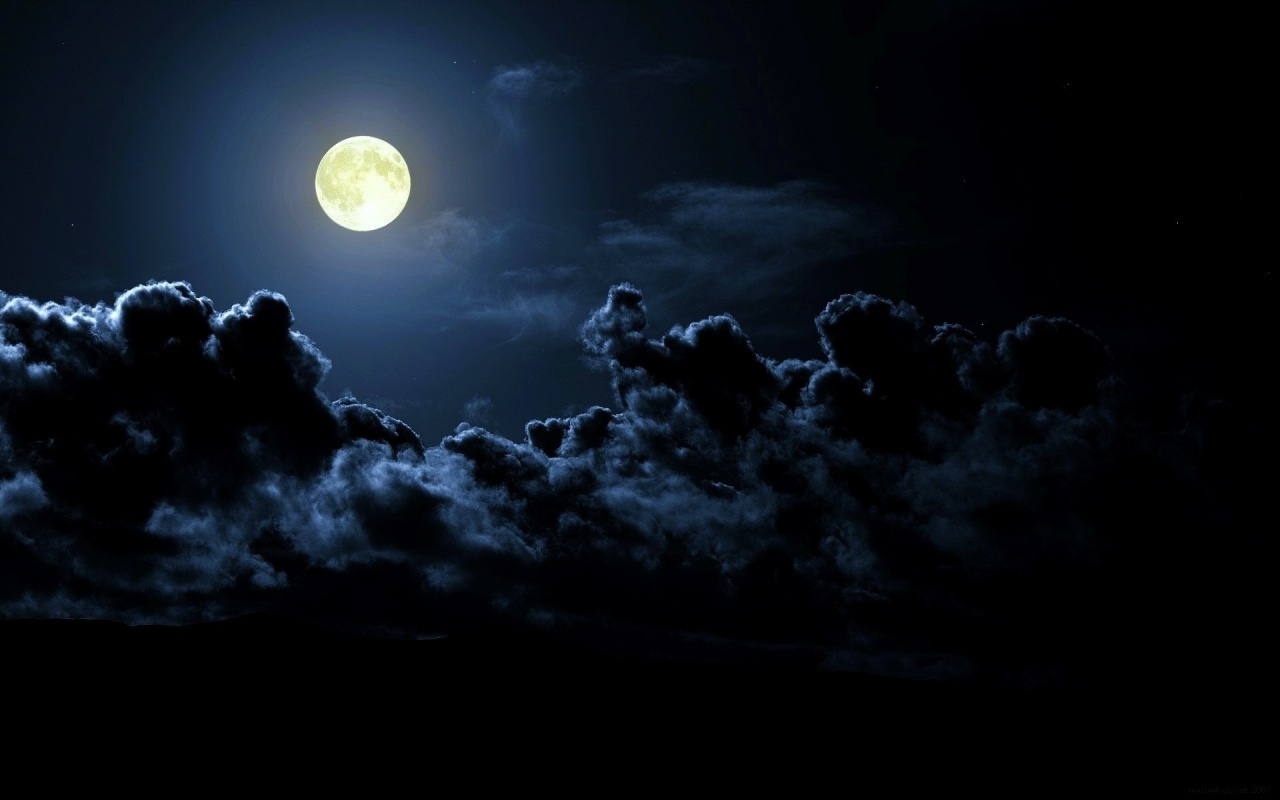 Any Question ???
Thanx